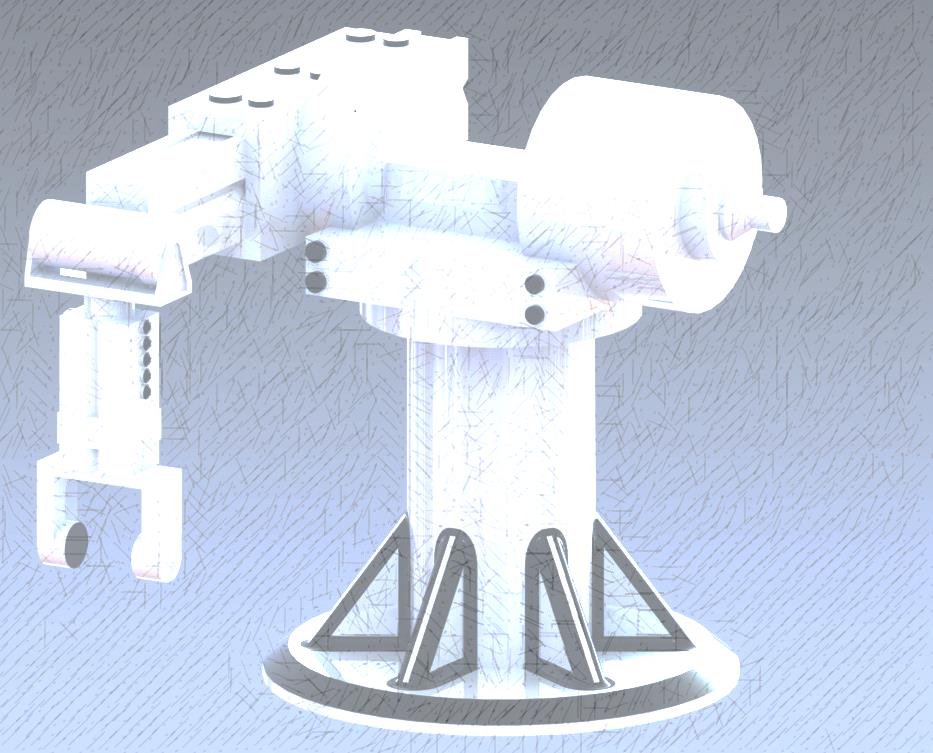 UNIDAD 03
CINEMÁTICA DEL MANIPULADOR
Roger Miranda Colorado
UNIDAD 03. Cinemática del Manipulador
1
Contenido
Asignación de parámetros
Asignación de los sistemas de coordenadas
Matriz de transformación general
Ejemplos
UNIDAD 03. Cinemática del Manipulador
2
1. Asignación de parámetros
Considérense el eslabón y articulaciones siguientes:
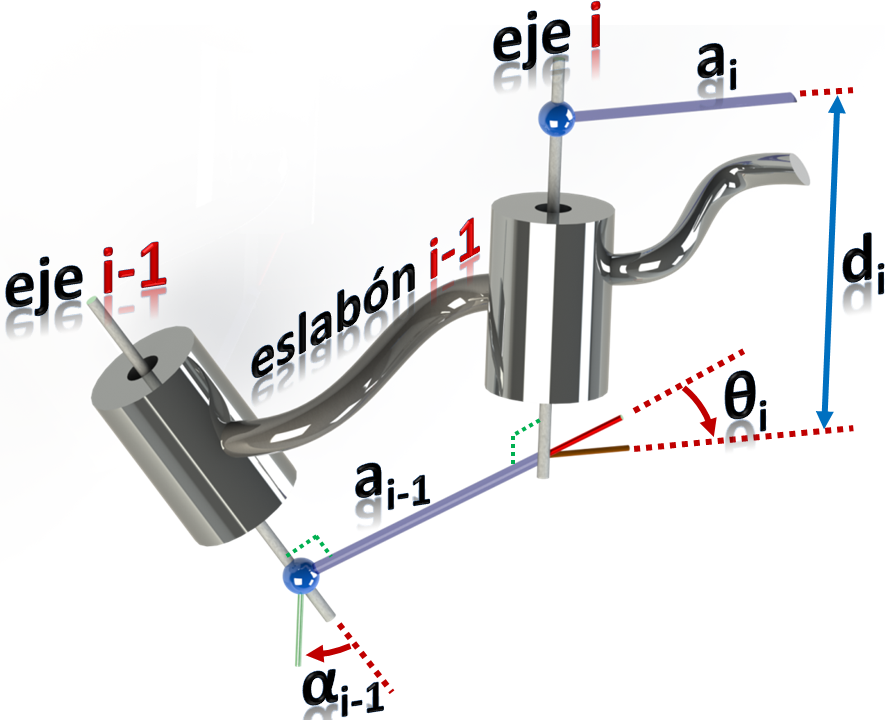 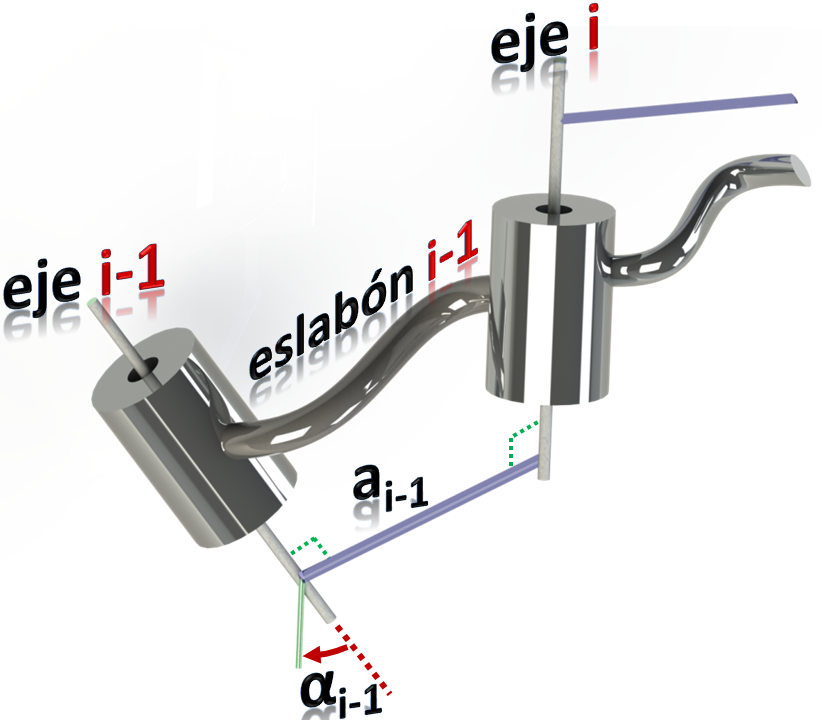 Longitud del eslabón
Offset del eslabón
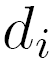 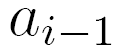 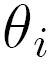 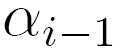 Ángulo de la articulación
Doblez del eslabón
UNIDAD 03. Cinemática del Manipulador
3
1. Asignación de parámetros
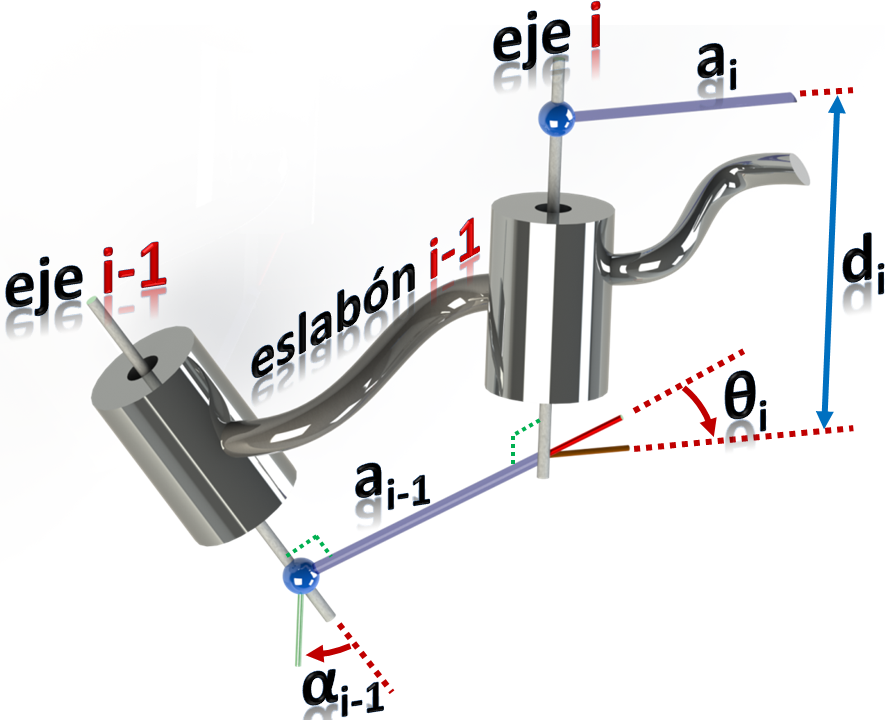 ¿Hay variables y constantes?
Nótese que:
Constante
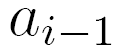 Constante
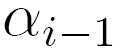 Variable
Prismática
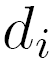 Variable
Rotacional
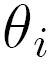 ¿Para qué tipo de articulación?
Entonces los parámetros de la convención son:
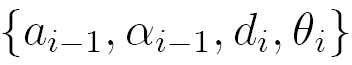 UNIDAD 03. Cinemática del Manipulador
4
2. Asignación de los sistemas de coordenadas
Ahora se asignan los ejes de los sistemas de referencia:
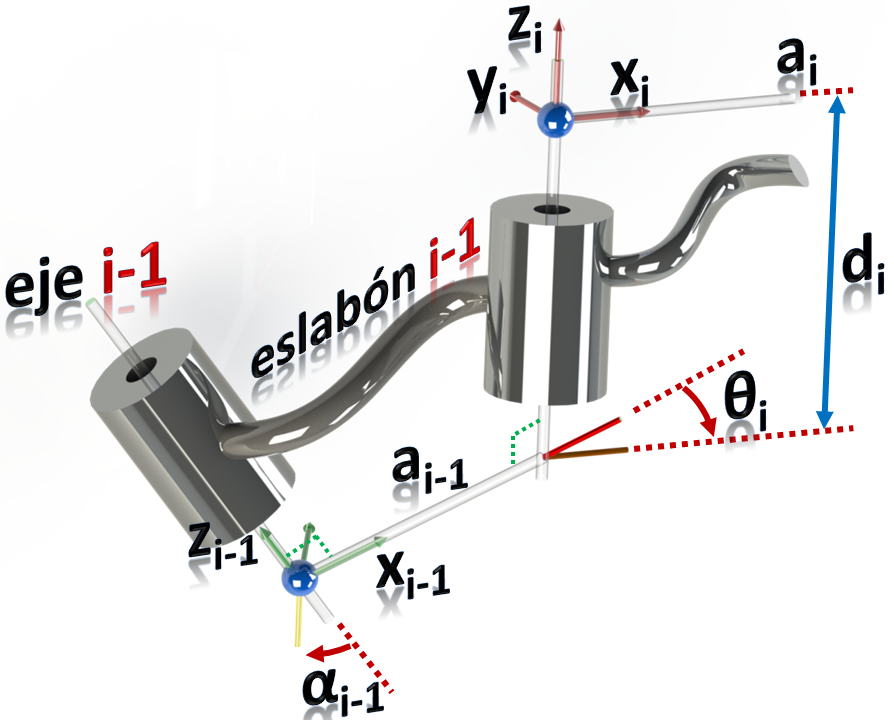 UNIDAD 03. Cinemática del Manipulador
5
2. Asignación de los sistemas de coordenadas
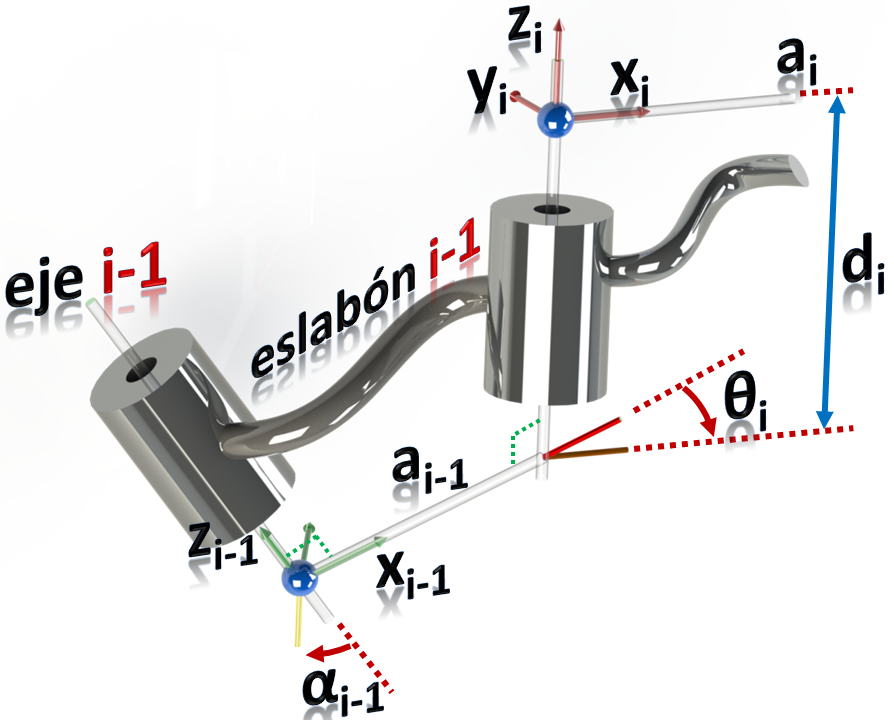 Entonces:
ai-1
Distancia de zi-1 a zi medida a lo largo de xi-1
αi-1
Ángulo entre zi-1 y zi medido con respecto a xi-1
di
Distancia de xi-1 a xi medida a lo largo de zi
θi
Ángulo entre xi-1 y xi medido con respecto a zi
UNIDAD 03. Cinemática del Manipulador
6
3. Matriz de transformación general
Ahora se obtiene la transformación general:
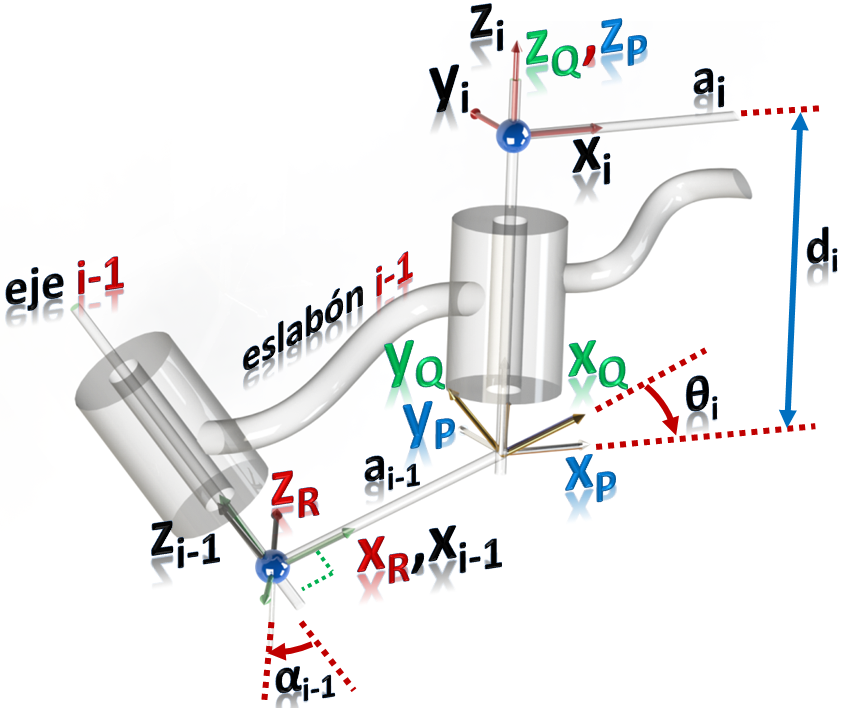 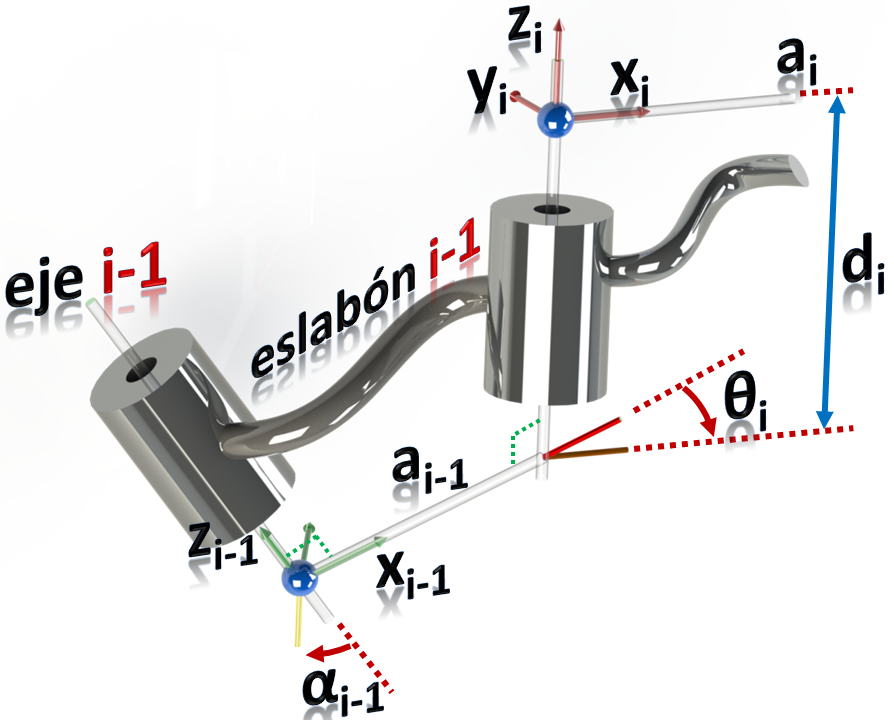 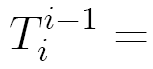 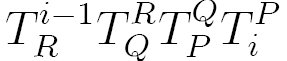 UNIDAD 03. Cinemática del Manipulador
7
3. Matriz de transformación general
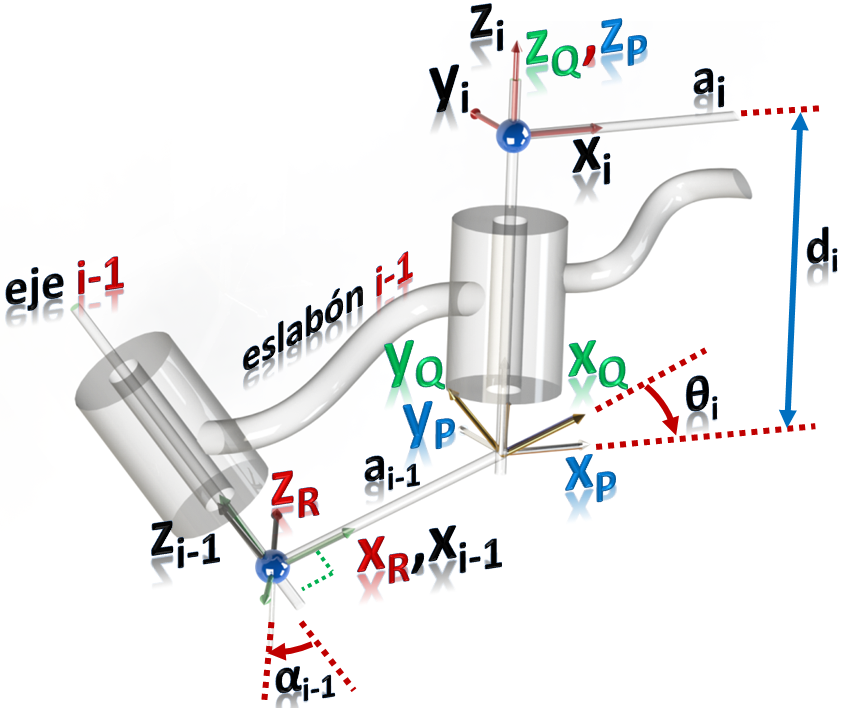 ¿Cuál es la matriz de transformación final?
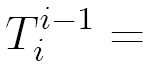 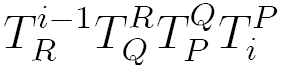 que es equivalente a:
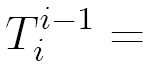 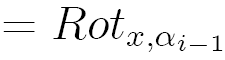 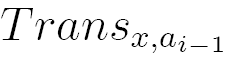 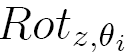 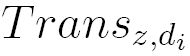 Por lo tanto, al realizar las operaciones correspondientes se obtiene la siguiente matriz de transformación general:
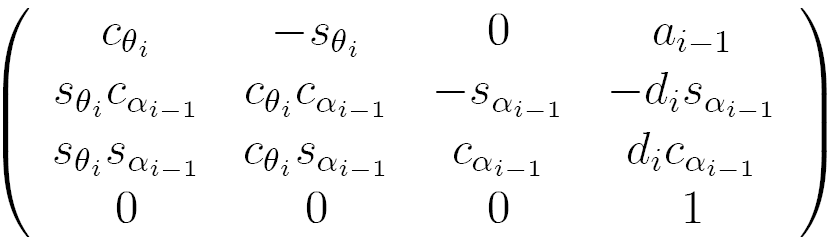 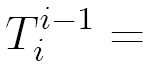 Matriz General
UNIDAD 03. Cinemática del Manipulador
8
4. EJEMPLOS
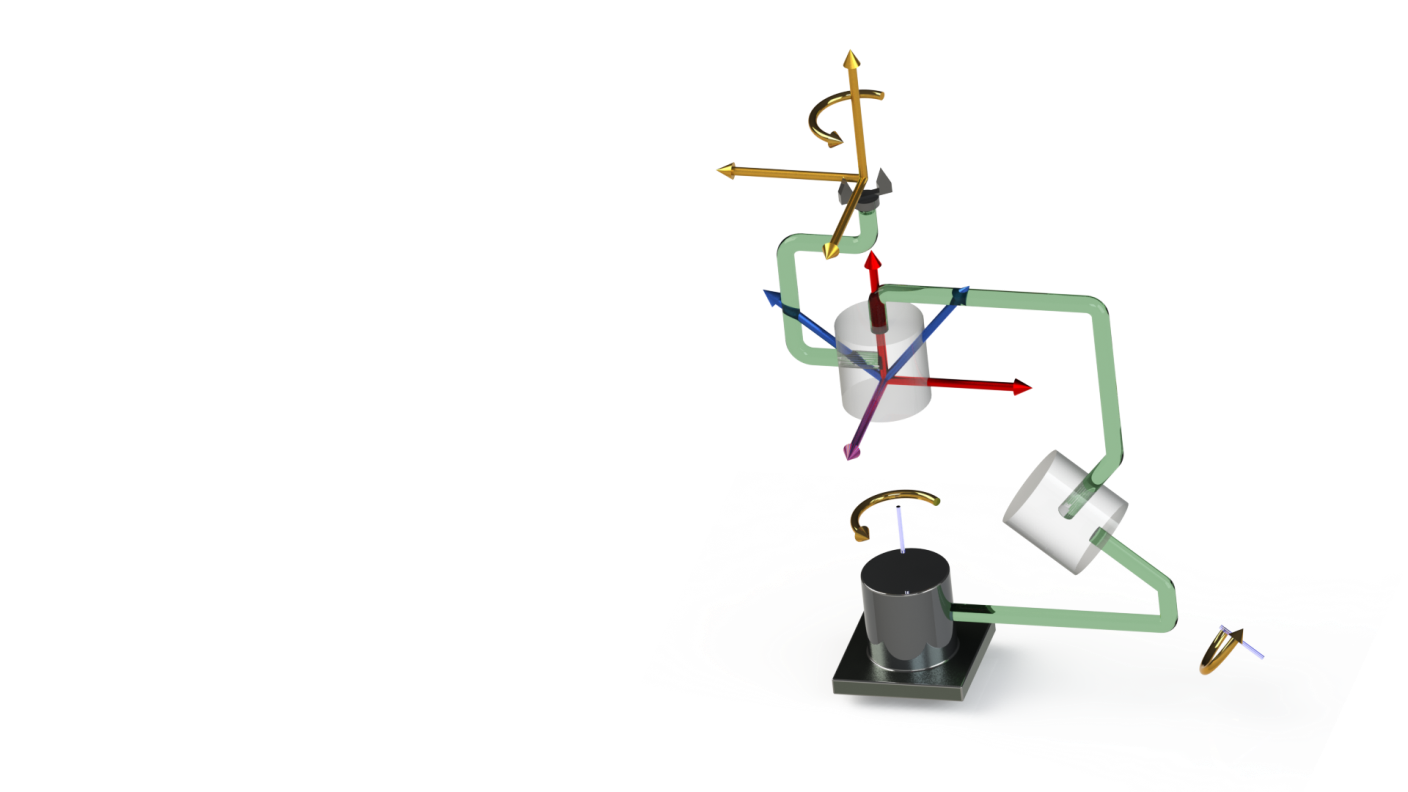 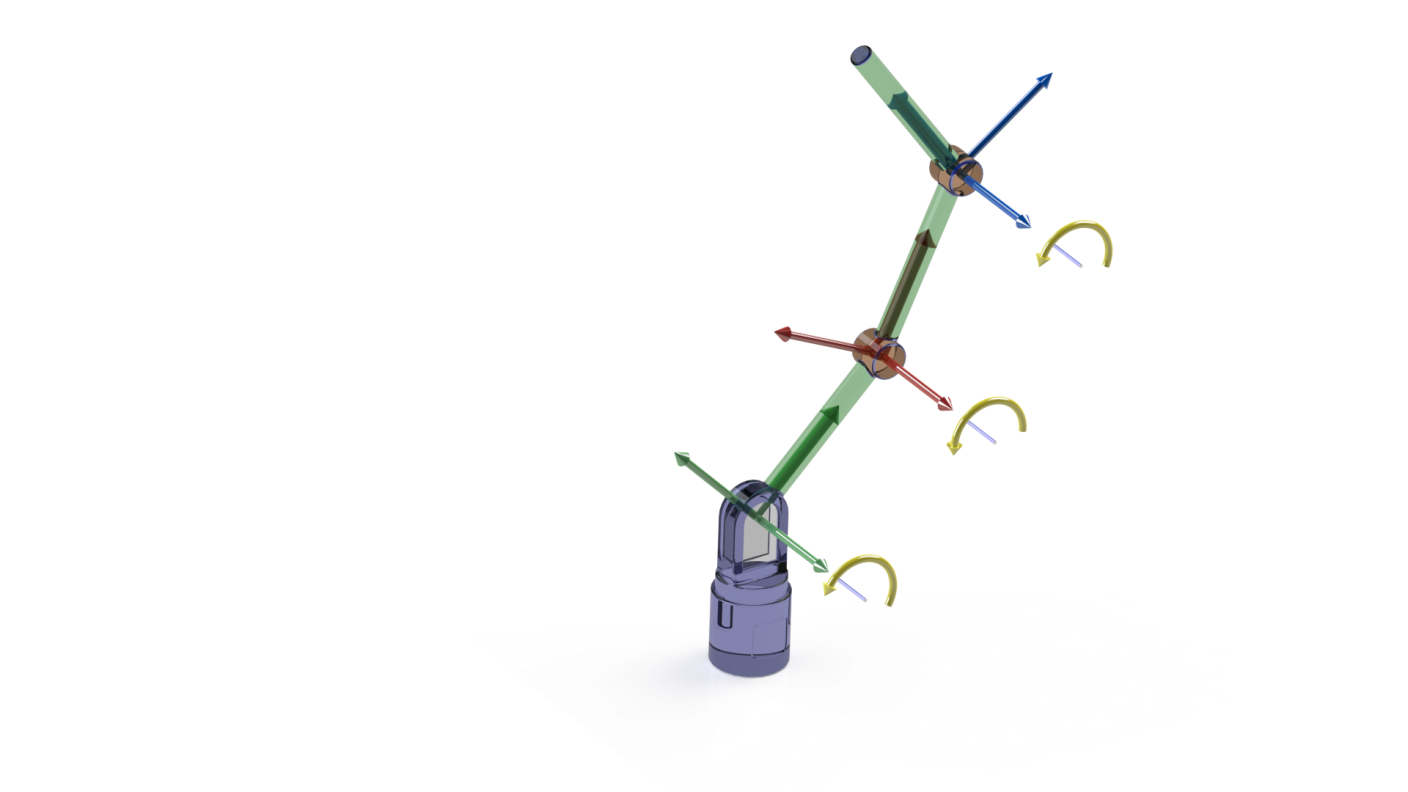 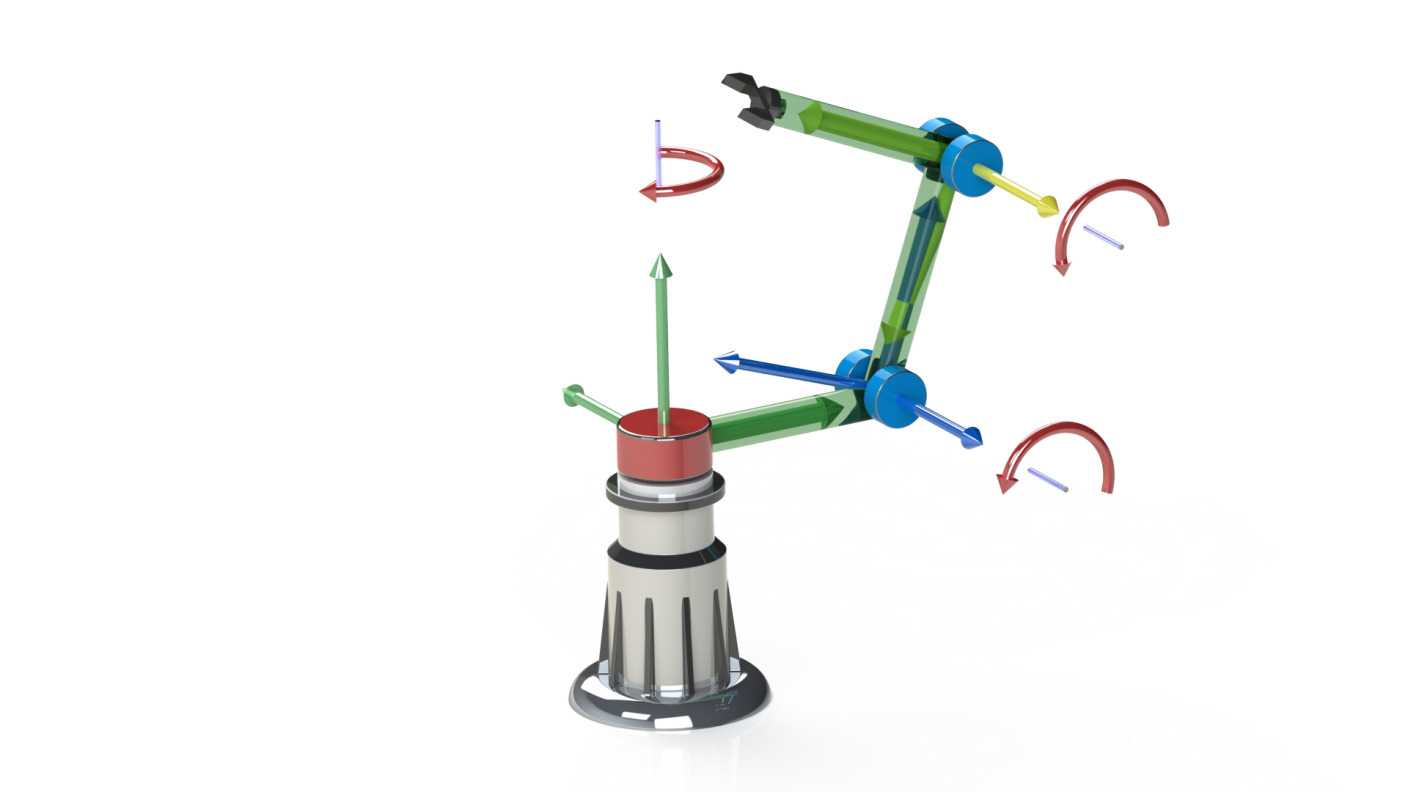 UNIDAD 03. Cinemática del Manipulador
9
Ejemplo 1. Determinar los parámetros cinemáticos del siguiente robot manipulador.
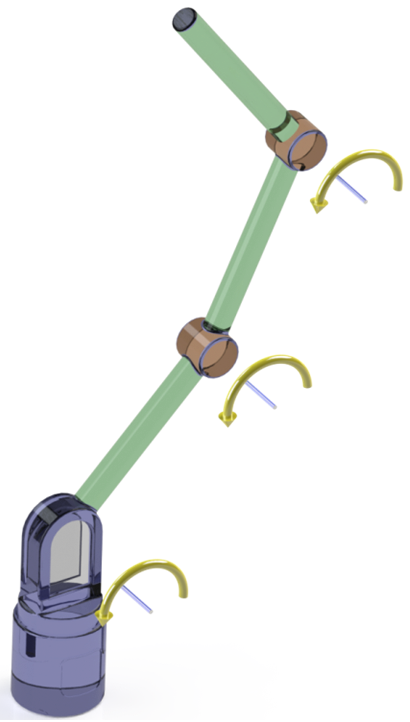 UNIDAD 03. Cinemática del Manipulador
10
Ejemplo 1. Determinar los parámetros cinemáticos del siguiente robot manipulador.
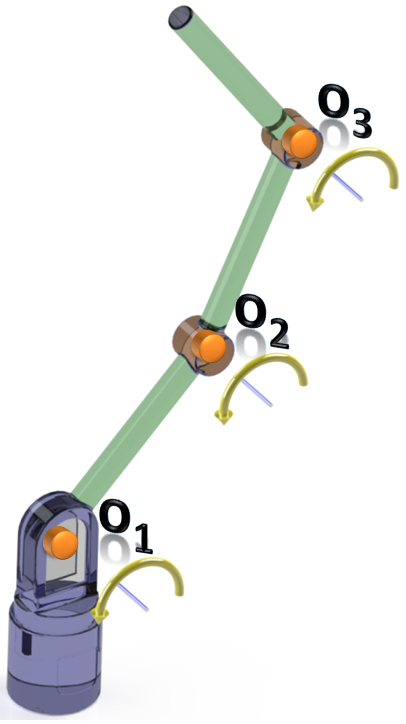 UNIDAD 03. Cinemática del Manipulador
11
Ejemplo 1. Determinar los parámetros cinemáticos del siguiente robot manipulador.
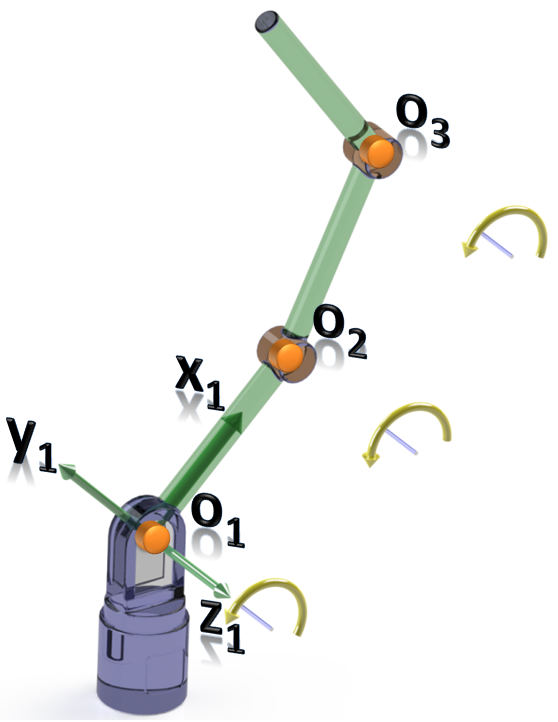 UNIDAD 03. Cinemática del Manipulador
12
Ejemplo 1. Determinar los parámetros cinemáticos del siguiente robot manipulador.
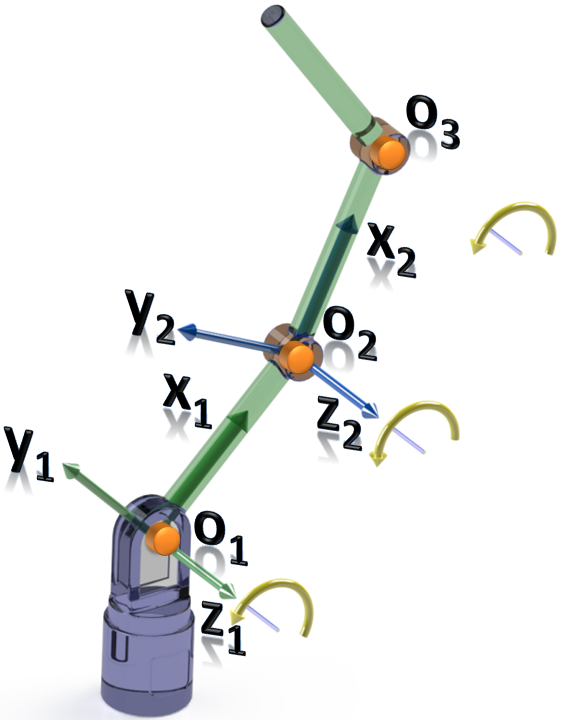 UNIDAD 03. Cinemática del Manipulador
13
Ejemplo 1. Determinar los parámetros cinemáticos del siguiente robot manipulador.
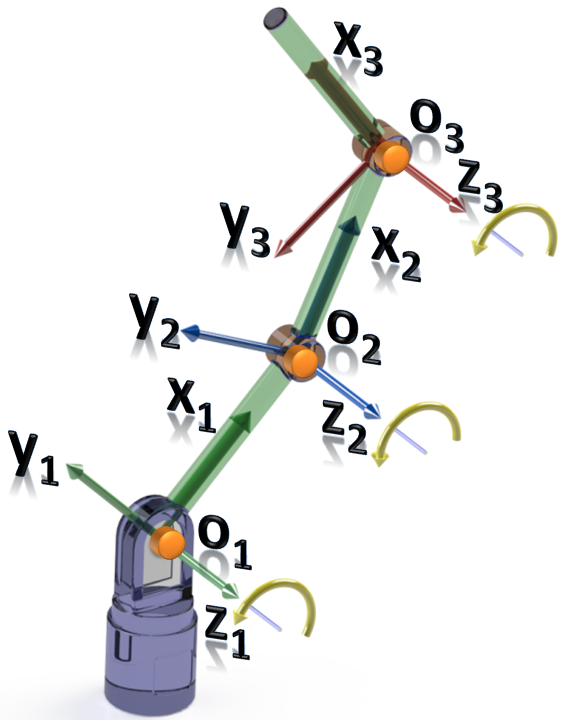 UNIDAD 03. Cinemática del Manipulador
14
Ejemplo 1. Determinar los parámetros cinemáticos del siguiente robot manipulador.
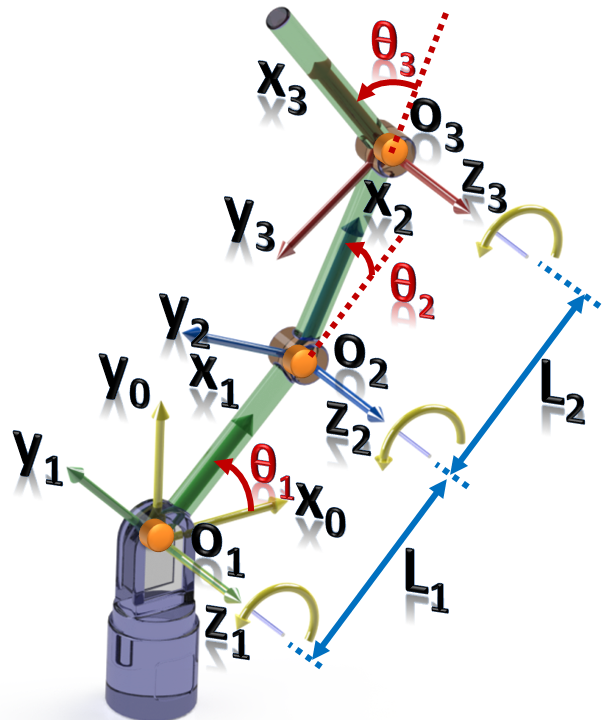 Matriz de Transformación:
UNIDAD 03. Cinemática del Manipulador
15
Ahora se obtienen todas las matrices de transformación del robot:
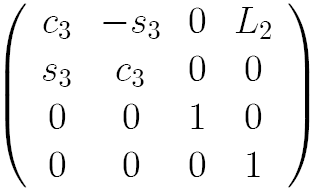 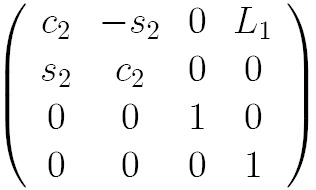 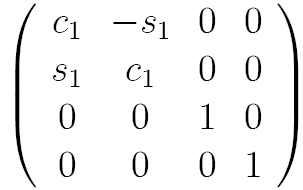 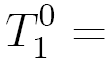 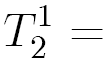 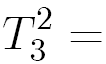 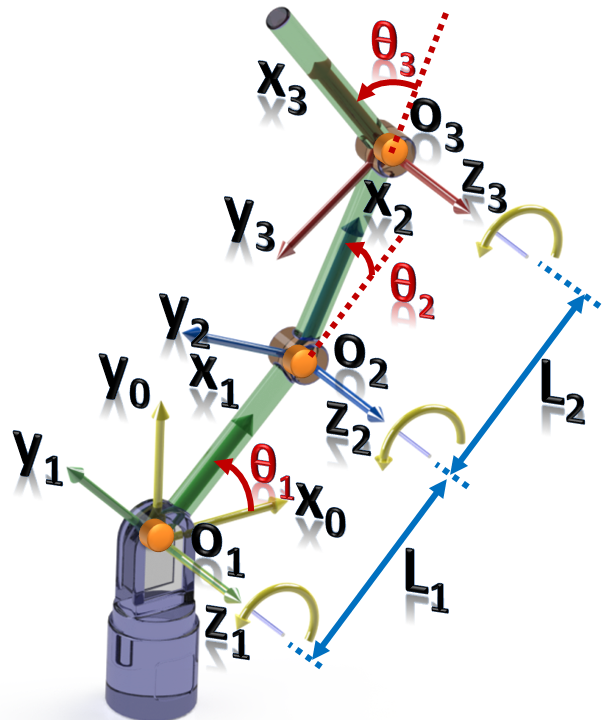 Aplicando la composición de matrices de transformación se obtiene:
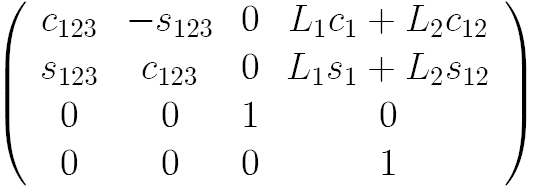 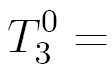 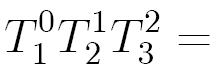 UNIDAD 03. Cinemática del Manipulador
16
Ejemplo 2. Determinar los parámetros cinemáticos del siguiente robot manipulador.
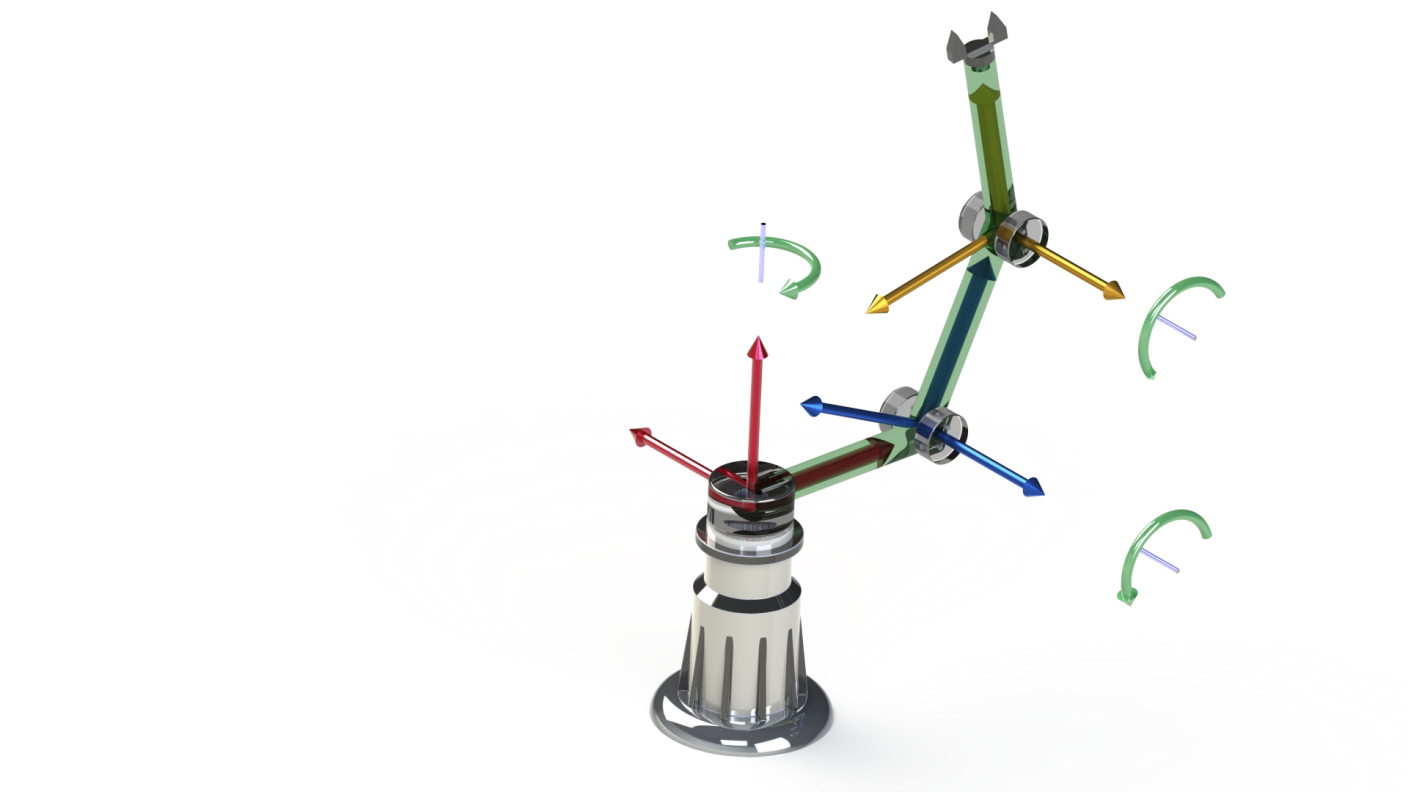 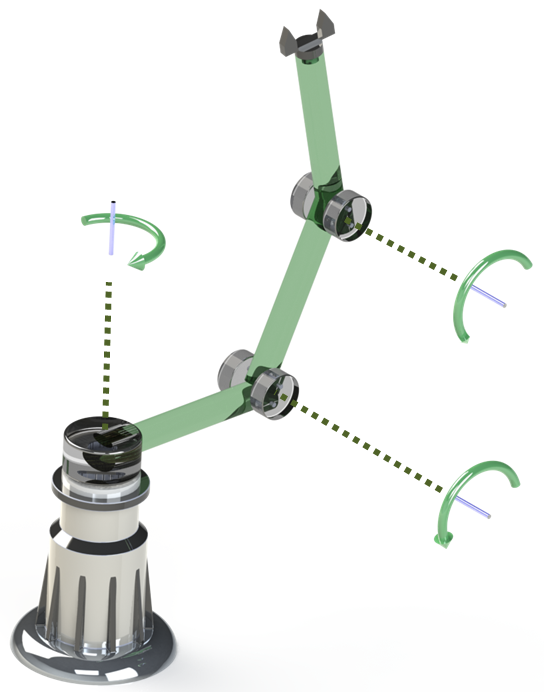 x3
o3
y3
z3
x2
z1
y2
o2
o1
y1
Matriz de Transformación:
x1
z2
L2
L1
UNIDAD 03. Cinemática del Manipulador
17
Ahora se obtienen todas las matrices de transformación del robot:
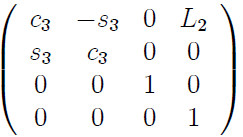 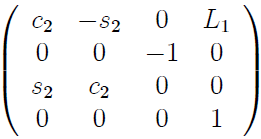 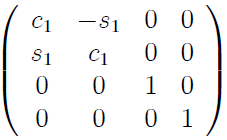 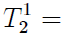 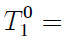 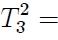 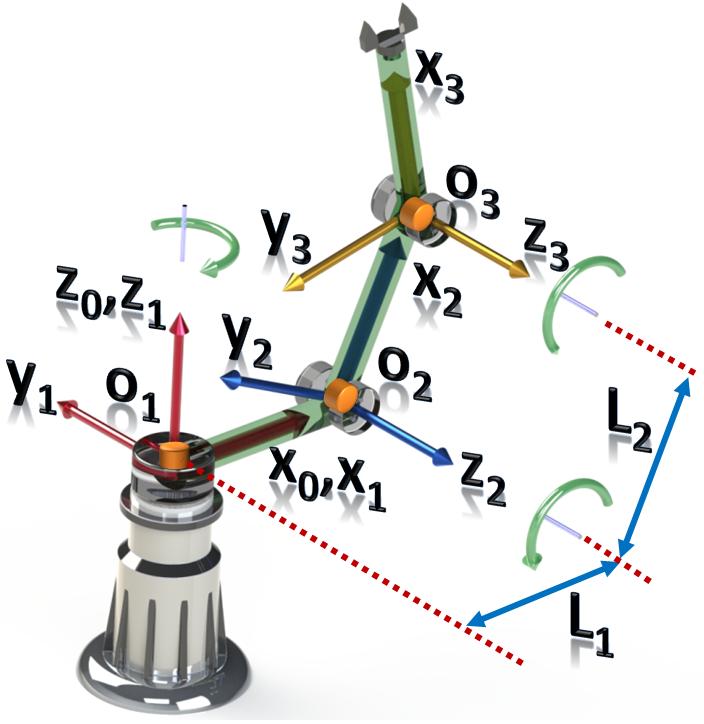 Aplicando la composición de matrices de transformación se obtiene:
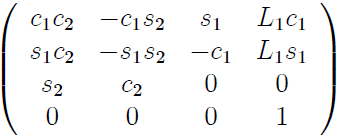 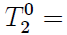 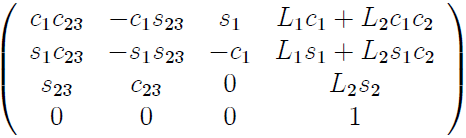 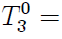 UNIDAD 03. Cinemática del Manipulador
18
Ejemplo 3. Determinar los parámetros cinemáticos del siguiente robot manipulador.
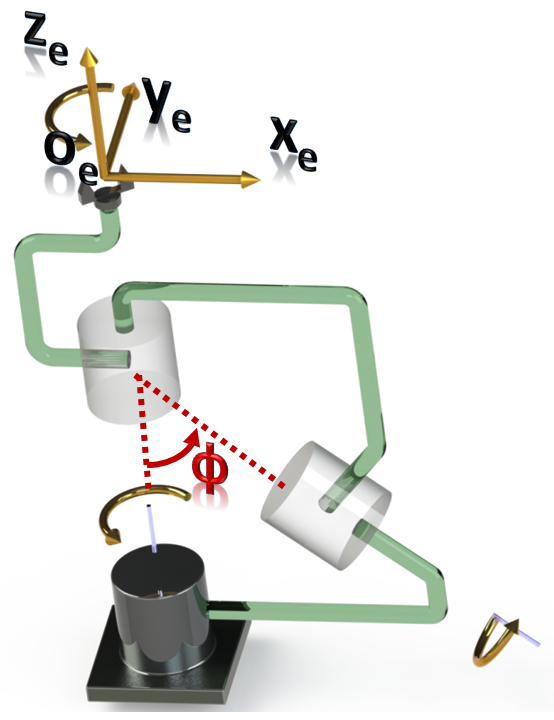 UNIDAD 03. Cinemática del Manipulador
19
Ejemplo 3. Determinar los parámetros cinemáticos del siguiente robot manipulador.
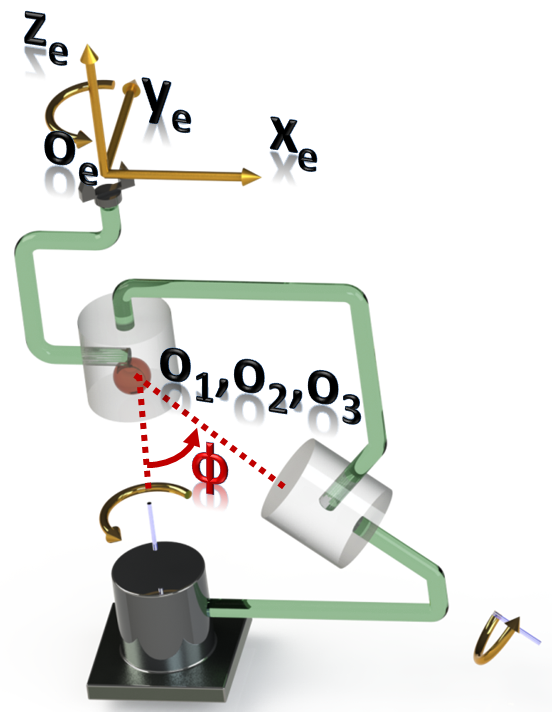 UNIDAD 03. Cinemática del Manipulador
20
Ejemplo 3. Determinar los parámetros cinemáticos del siguiente robot manipulador.
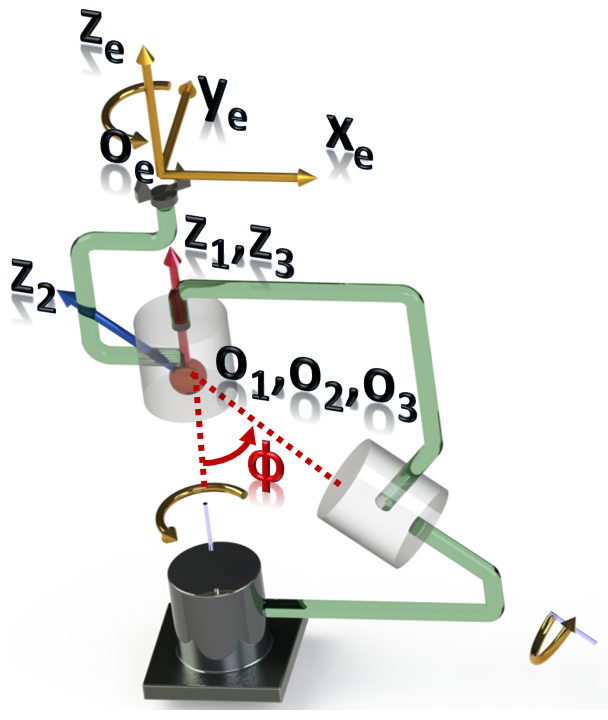 UNIDAD 03. Cinemática del Manipulador
21
Ejemplo 3. Determinar los parámetros cinemáticos del siguiente robot manipulador.
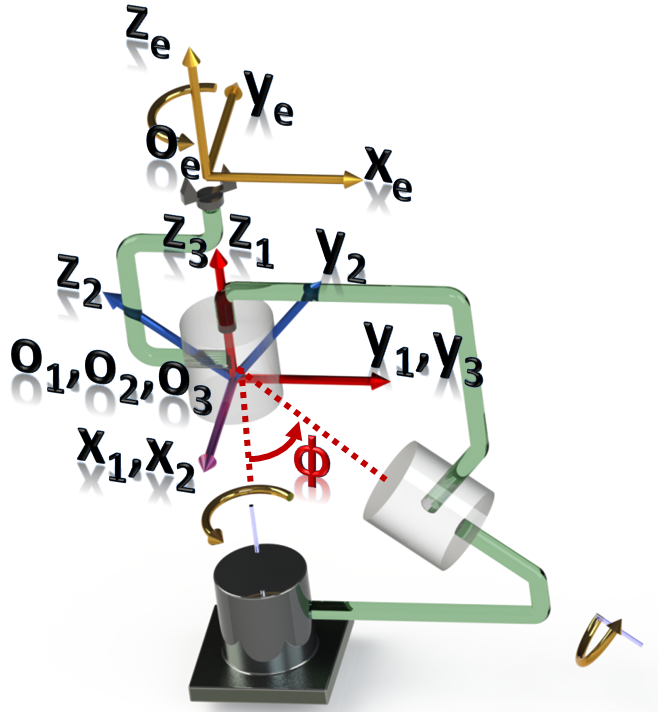 UNIDAD 03. Cinemática del Manipulador
22
Ejemplo 3. Determinar los parámetros cinemáticos del siguiente robot manipulador.
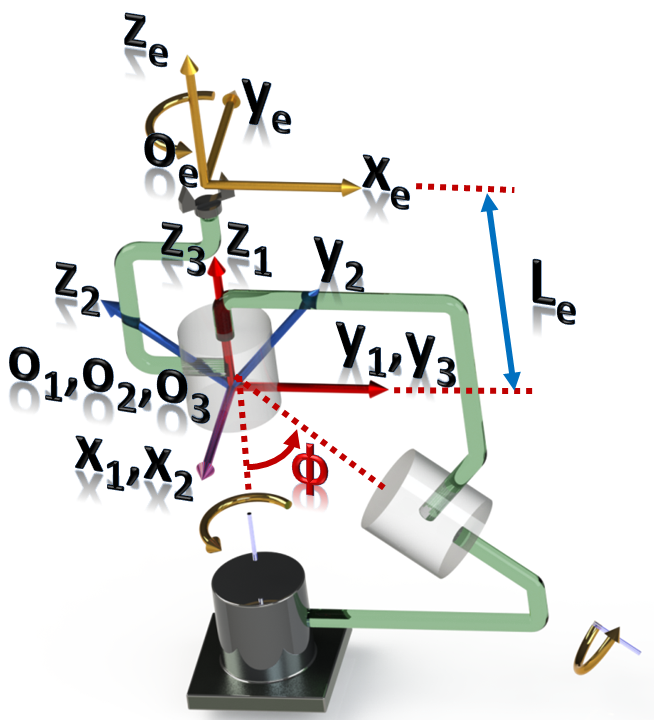 Matriz de Transformación:
UNIDAD 03. Cinemática del Manipulador
23
Ahora se obtienen todas las matrices de transformación del robot:
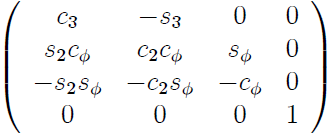 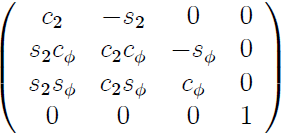 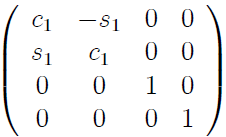 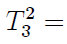 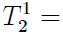 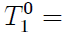 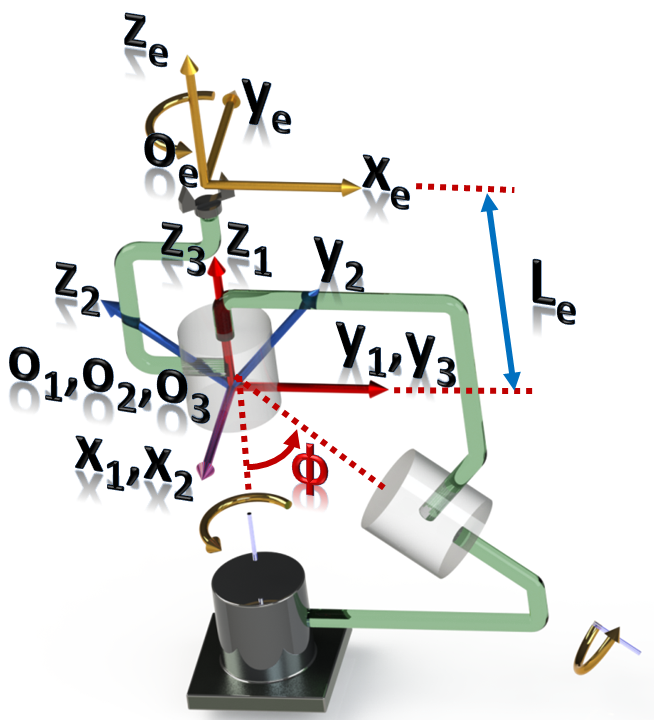 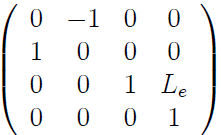 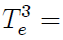 UNIDAD 03. Cinemática del Manipulador
24
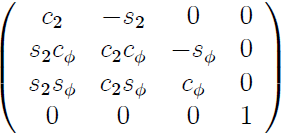 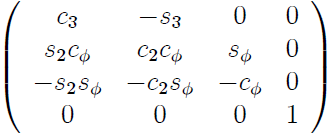 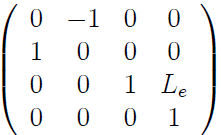 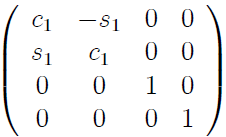 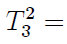 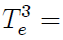 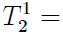 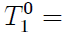 Finalmente se obtiene la composición de matrices:
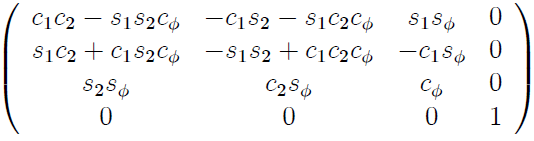 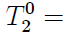 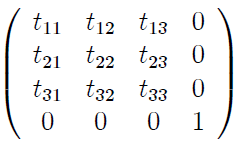 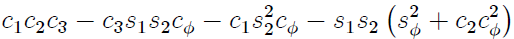 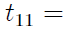 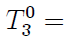 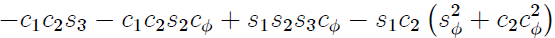 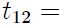 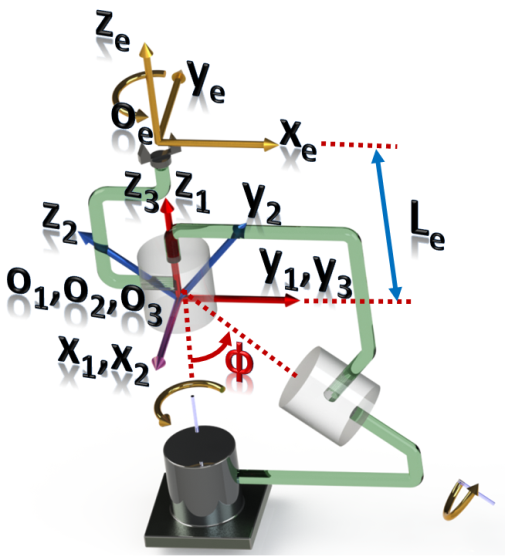 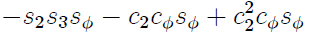 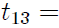 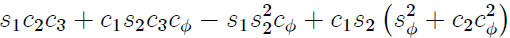 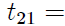 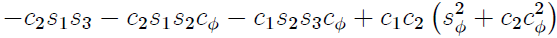 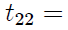 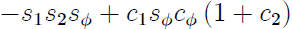 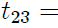 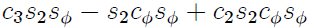 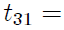 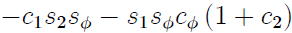 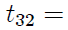 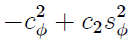 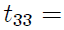 UNIDAD 03. Cinemática del Manipulador
25
Ejemplo. Determinar los parámetros cinemáticos del manipulador PUMA.
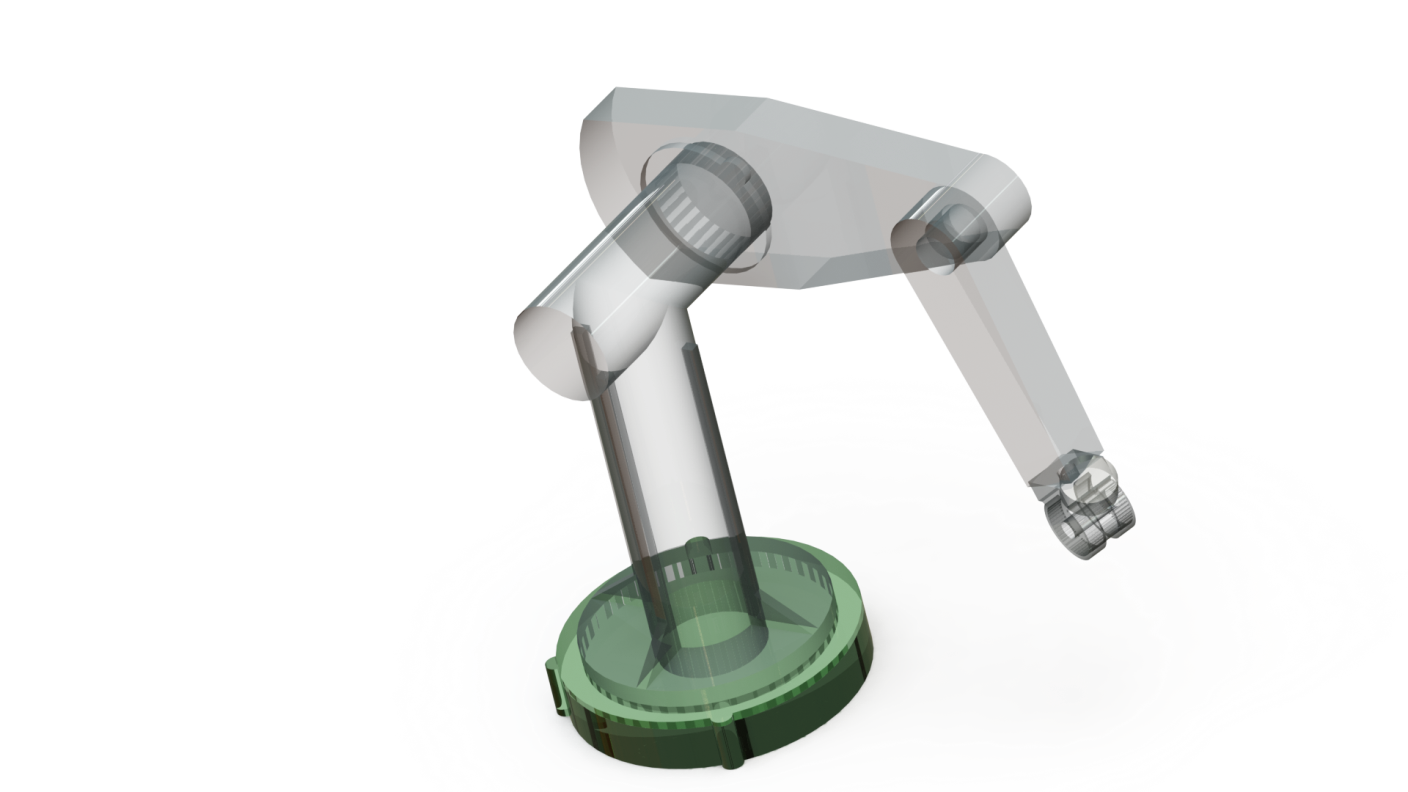 Primero se realiza la asignación de sistemas de referencia.
UNIDAD 03. Cinemática del Manipulador
26
Asignación de sistemas de referencia:
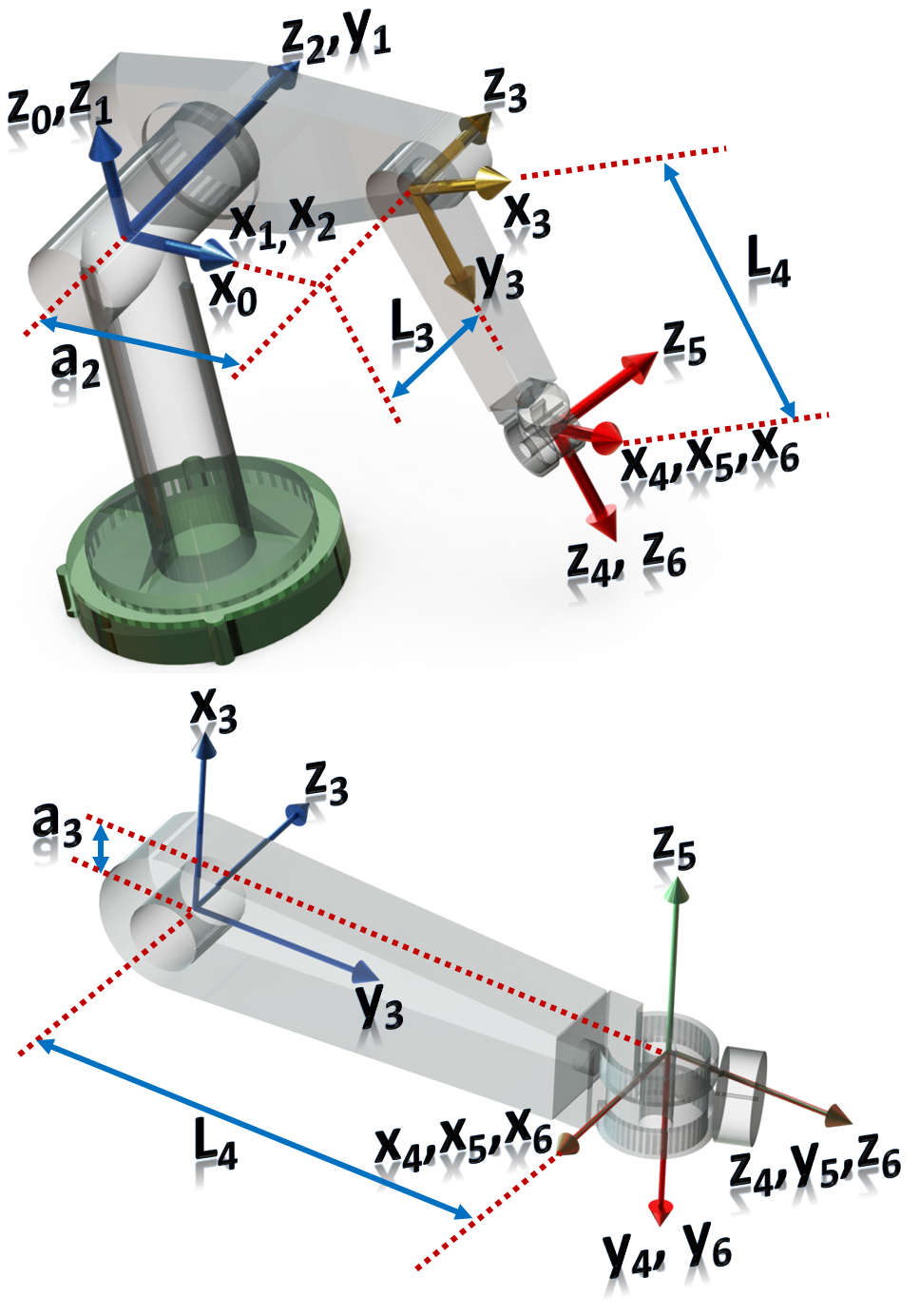 Nuevamente se obtendrán las matrices de transformación:
UNIDAD 03. Cinemática del Manipulador
27
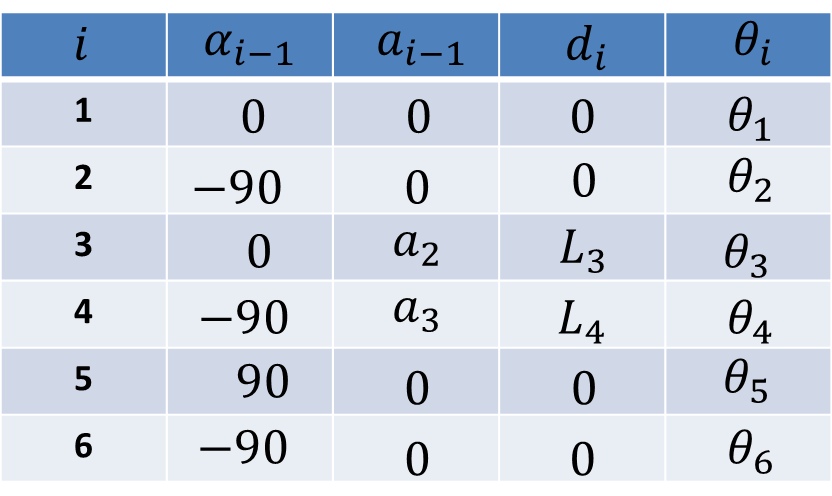 Las matrices de transformación son:
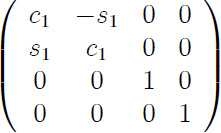 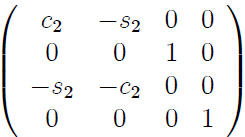 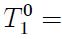 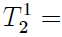 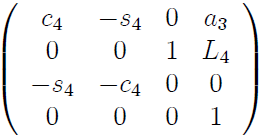 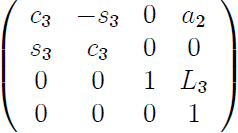 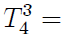 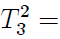 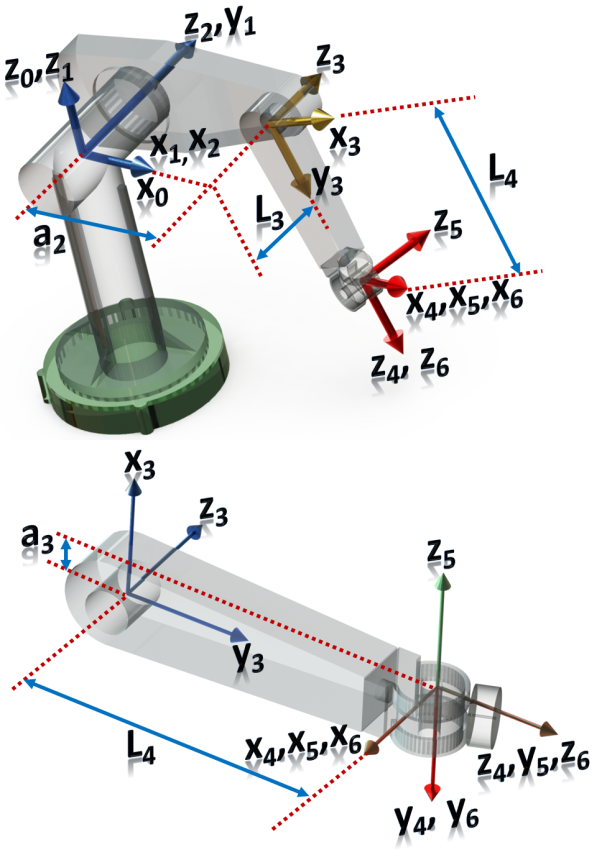 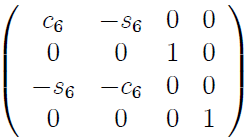 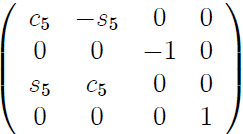 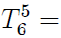 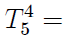 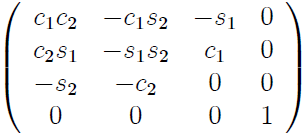 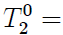 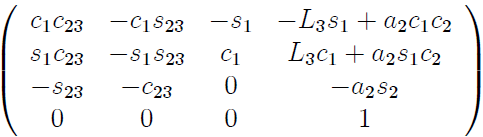 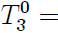 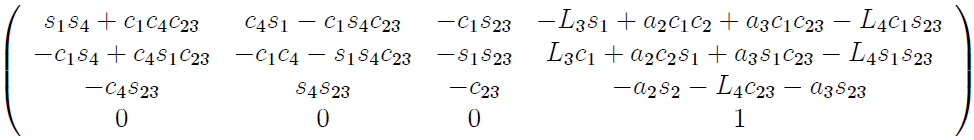 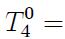 UNIDAD 03. Cinemática del Manipulador
28
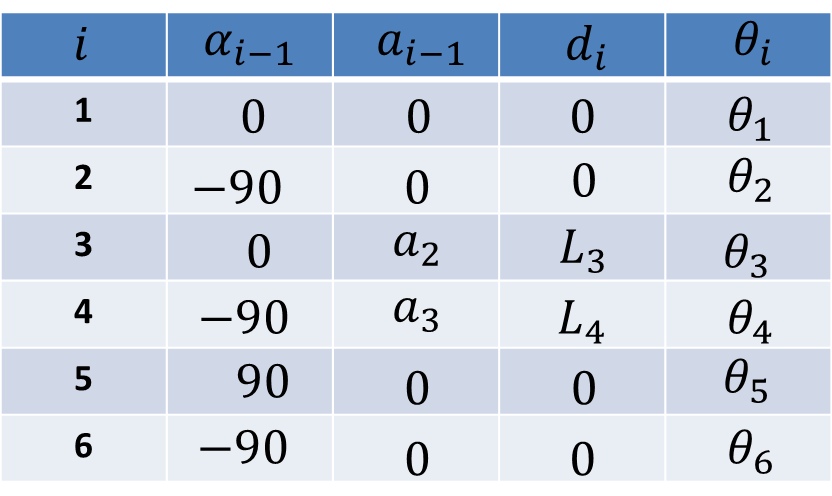 Continuando las operaciones de composición se obtiene:
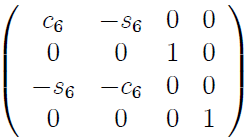 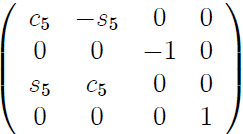 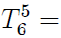 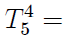 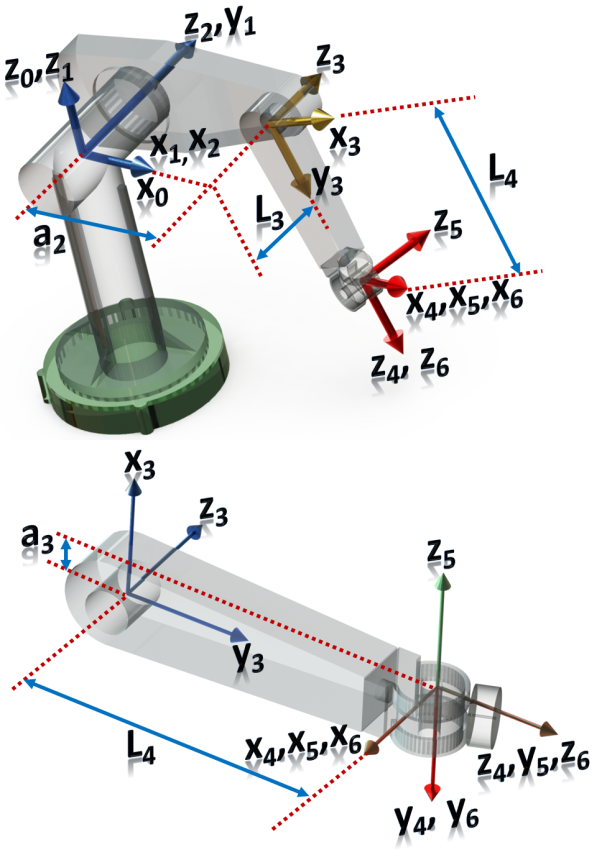 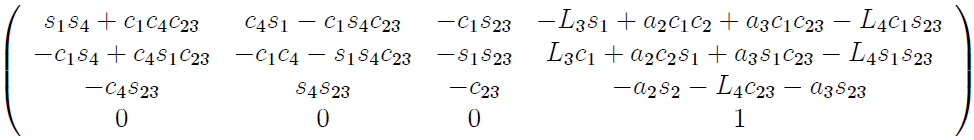 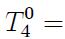 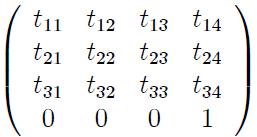 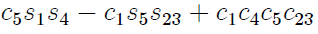 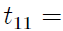 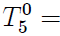 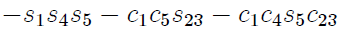 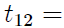 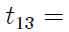 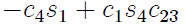 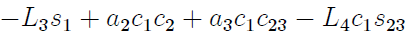 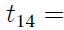 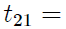 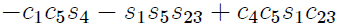 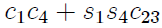 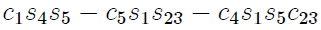 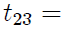 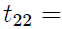 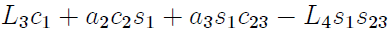 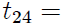 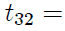 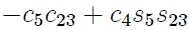 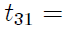 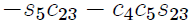 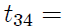 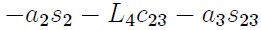 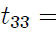 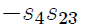 UNIDAD 03. Cinemática del Manipulador
29
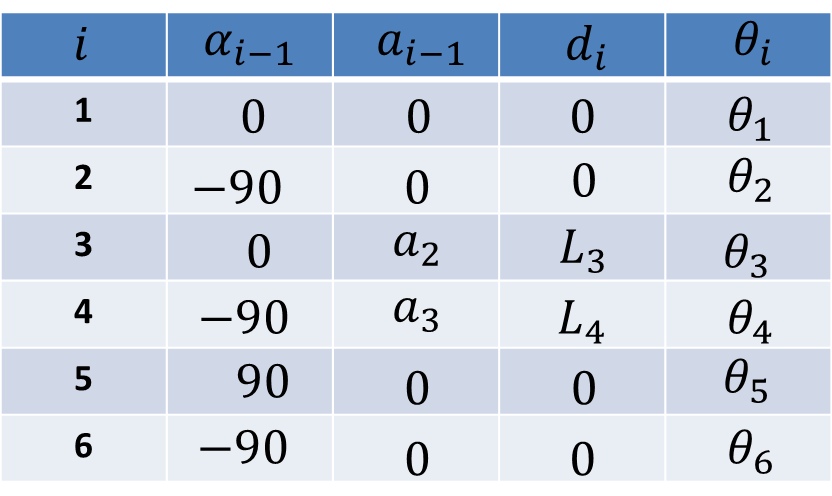 Finalmente se obtiene la última matriz de transformación:
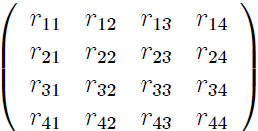 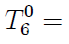 donde:
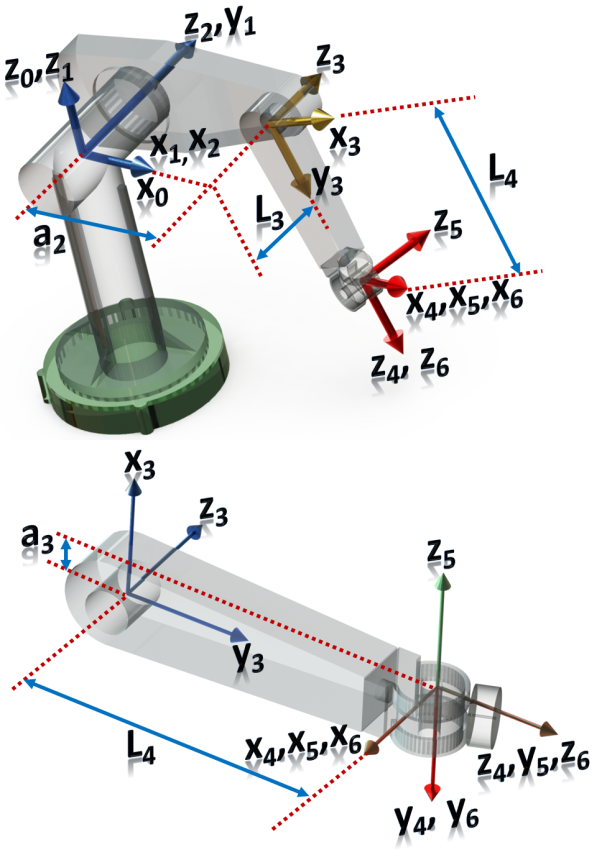 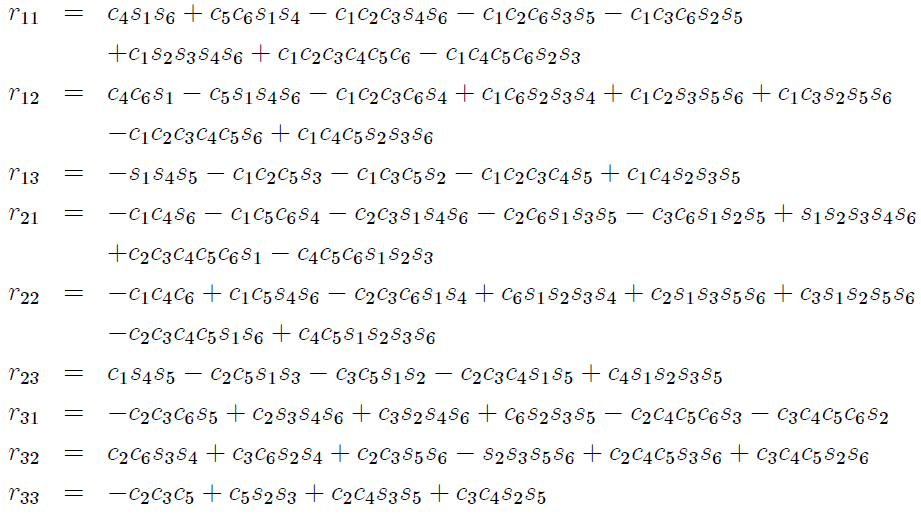 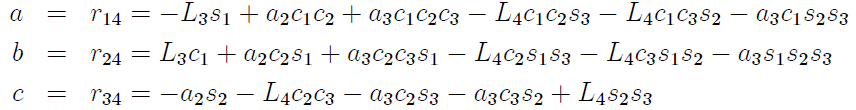 UNIDAD 03. Cinemática del Manipulador
30
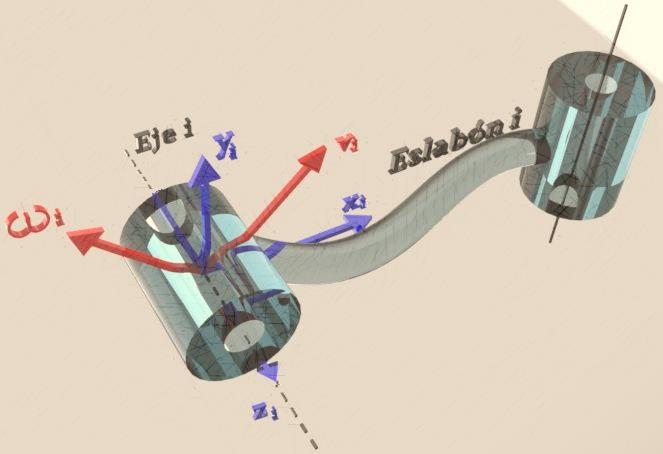 FIN DE UNIDAD 3:
CINEMÁTICA DEL MANIPULADOR
UNIDAD 03. Cinemática del Manipulador
31